CM1
Problèmes
plan de travail n°13
Objectif : résoudre un problème multiplicatif
Niveau 1
Aujourd’hui, j’ai 9 ans. Sachant qu’il y a 365,25 jours par an, combien ai-je de jours se demande Carole ?
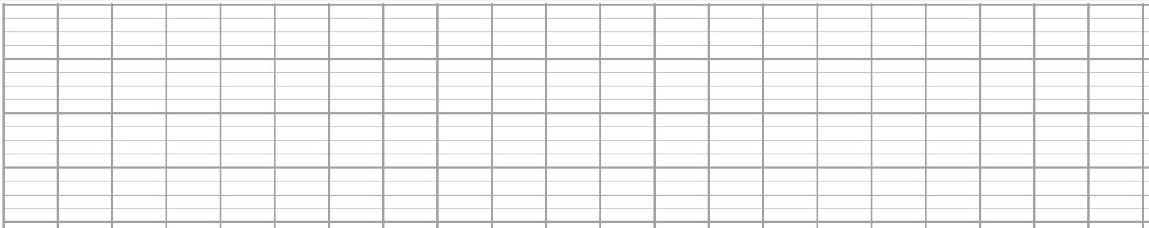 Objectif : résoudre un problème à étapes
Niveau 2
Un club de cyclisme achète 7 vélos de compétition à 852 euro le vélo et 7 tenues complètes à 148 euro la tenue. Combien ce club dépense-t-il en tout ?
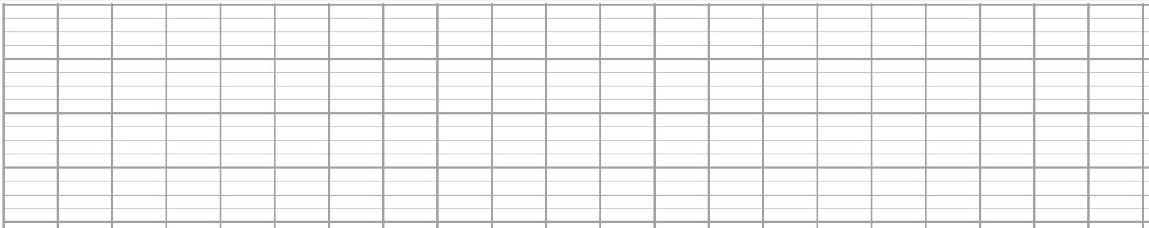 Objectif :  résoudre un problème à étapes
Niveau 3
Avec 738 trains, comprenant 15 wagons de 86 places, combien de voyageurs peut-on transporter ?
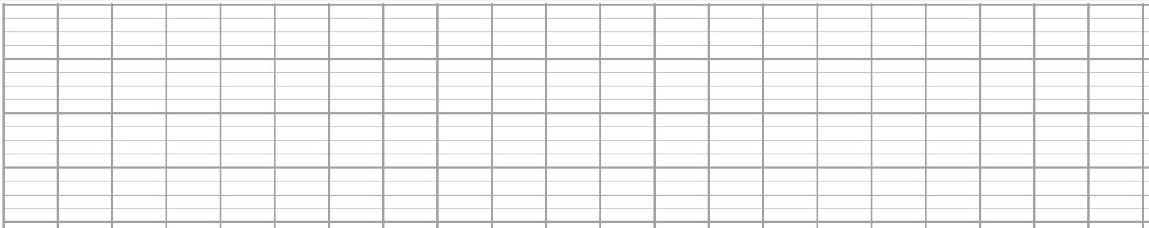 Objectif : résoudre un problème relevant de la proportionnalité
Niveau 4
Cédric a fait le plein d’essence de sa mobylette. Dans le réservoir, il a mis 9 litres d’essence à 0,87 euro le litre. Combien doit-il payer ?
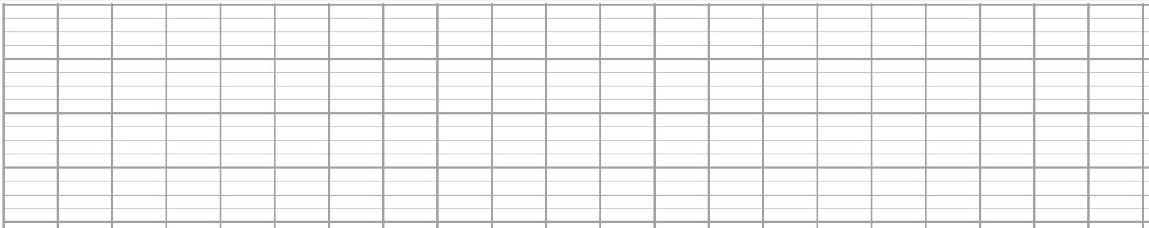